Framing Your Success: The Continuous Improvement Cycle
Overview: PowerPoint
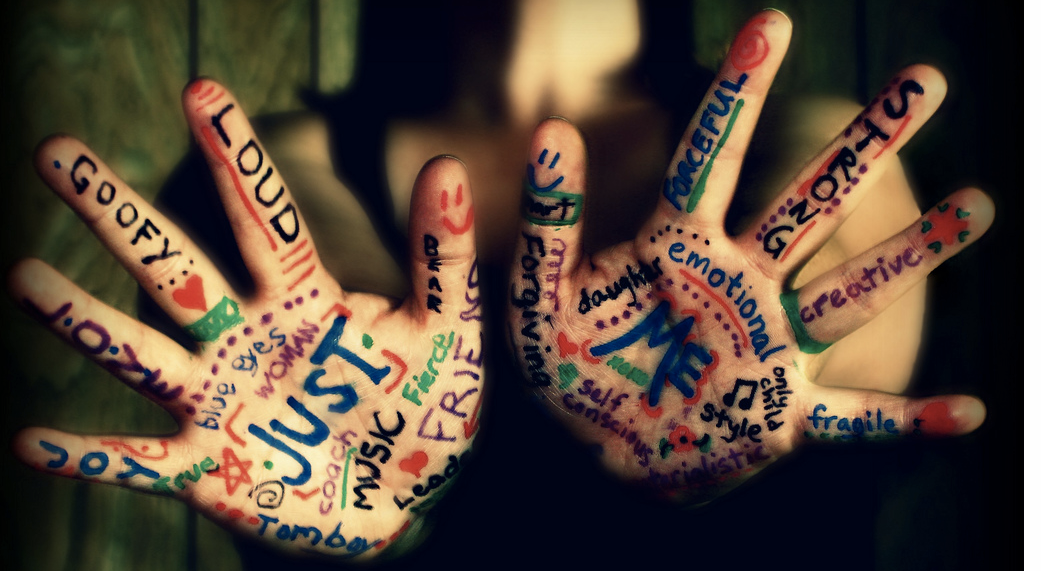 Celebrations
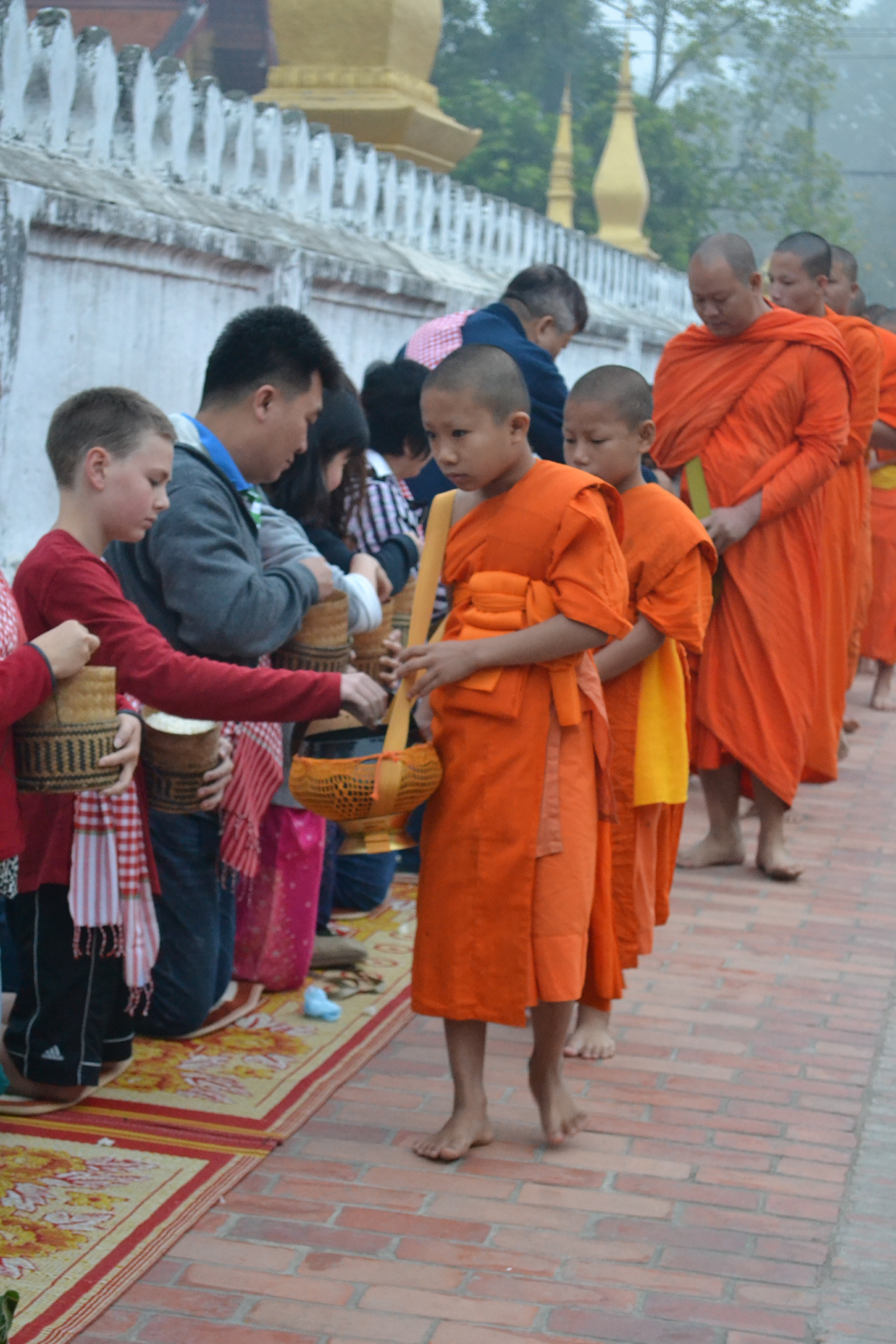 Introductions
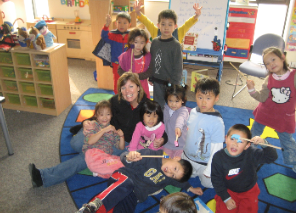 Tuesday, August 26

Welcome & Introductions

Ice Breaker

Connections Past and New

Your Plan

Framing Your Success
	Relationship Building
	
Lunch

Giving Effective Feedback
http://www.ascd.org/publications/educational-leadership/sept12/vol70/num01/Seven-Keys-to-Effective-Feedback.aspx

 Innovators around Effective Feedback
      ~ Stephen Ritz - South Bronx Teacher
	http://www.ted.com/talks stephen_ritz_a_teacher_growing_green_in_the_south_bronx

Framing Your Success
My Plan ~ Next Steps
Today's Goals

Challenge what you think about leadership

Change the way you think as a leader

Off new directions in your actions as a leader

Leadership has changed because society has changed and students changed with it

The pace of change is increasing, but not in all areas of education…
Memoir
  Legend has it that Hemingway was once challenged to write a story in only six words.

	His response?
For sale: baby shoes, never worn.
So.. You're going to write your own 6 word Memoir and then….

1. Find a colleague.
2. Read their memoir.
3. Talk to them…

- Find out about their story
- Their life
- The connections
Be ready to:

Read your memoir
Share your partner’s story
Remember: six words, No more, no less
Last year…..
How can we slow down this year?
Compare The Two Questions On The Next Slide
Read each question
Individually identity the differences between the two questions
What specific skills are embedded in each question
Once you have made your assessment share your thoughts with your neighbor
Be prepared to share with the group
Comparison (5th grade Example)
Question A: 
	  Randa ate 3/8 of a pizza, and Marvin ate 1/8 of the same pizza. What fraction of the pizza did Randa and Marvin eat?


a. 5/8
b. 3/8
c. 1/4
d. 1/2
(Answer: d)
Question B:
 	Tito and Luis are stuffed with pizza! Tito ate one-fourth of a cheese pizza. Tito ate three-eighths of a pepperoni pizza. Tito ate one-half of a mushroom pizza. Luis ate five-eights of a cheese pizza. Luis ate the other half of the mushroom pizza. All the pizzas were the same size. Tito says he ate more pizza than Luis because Luis did not eat any pepperoni pizza. Luis says they each ate the same amount of pizza. Who is correct? Show all your mathematical thinking.
(Answer: Luis is right — both ate 1 1/8 of a pizza).
Why Are We Here?
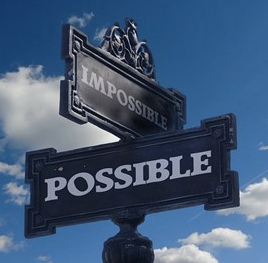 Mentee Group
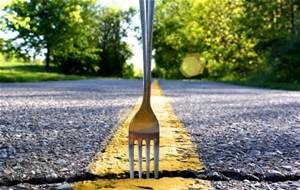 Next Steps….Division Groups
Are We Testing Too Much?
We Are Testing Too Much if…
We do not use the assessment’s results to inform our practice
We do not look at the assessment as an extension of the learning process, but rather as an end
We do not use the assessment as a tool for students to reflect on their own learning
We are unable to “purge” the files because we are clinging to units/assessments that are no longer relevant
Four Big Ideas
School effectiveness and leadership are measured primarily by learning results. 

2. We have an obligation to lead us into the next effective platform for learning. 

3. The single biggest factor in improved learning is the quality of teaching. 

4. Leadership is second only to teaching among school influences on student learning.
Four Strategies:
Define learning and then ensure a viable curriculum.
Face the learning facts
Insist on teacher quality
Organize your school around learning
Leadership is Light and Heat, 
			providing direction, and:
					 exercising influence.
Where is my current leadership influencing student learning?
We all say that we measure the effectiveness of school through ‘learning’. 

What is your school’s definition of learning?
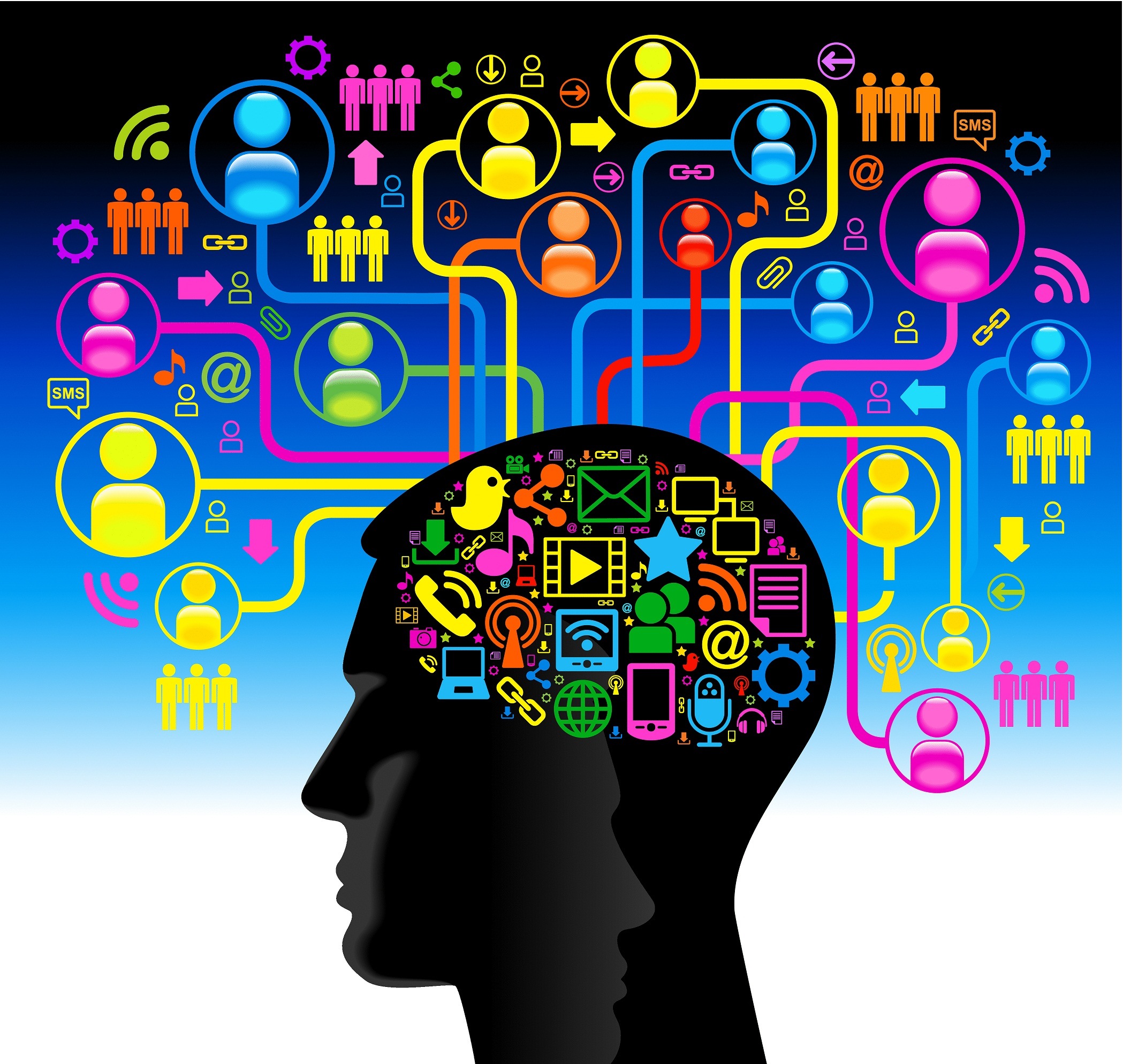 Bing: Social Learning
Turn to your learning partner and talk about your definition
Common Core Standards including WHAT, WHETHER and HOW students learn, is a binding contract between the school, the parents and the learner, to which all are accountable.
When is the curriculum not guaranteed?
Yes or No
~Particular groups (or classes) of students fail to achieve to the level of those in other classes working with the same curriculum.
~The data from common assessments is persistently inconsistent.
~Parents consistently complain that their child is not doing the same kind of work as kids in other classes of the same grade.
~Teachers consistently use different criteria to assess the same type of task.
~Teachers feel free to substitute the tasks with what they are familiar with in the classroom.
When the curriculum is not viable….
Yes or No
~Year after year, teachers report there is not enough time to complete the intended curriculum.
~Too many students consistently fail to reach the expected standards for particular learning goals (Writing, PE, Speaking, etc.
~Department heads consistently ask for more time for their subject area.
~Teachers complaining of “curriculum overload”.
~Teachers complaining they cannot teach the standard due to lack of resources.
Standards for a Guaranteed and Viable Curriculum
Is understood to be the primary ‘contract’ that the school enters into with parents and their children.

Clearly indicates WHAT learning ALL learners will have access to. 

Insists that all intended learning (expectations, standards) has value beyond school.

Is consistent with the latest understanding about how learning happens.
Standards for a Guaranteed and Viable Curriculum cont.
Clearly indicates evidence of learning.

Clearly indicates the essential learning experiences ALL learners will have                                        equal access.

Is aligned (intended learning, assessment, instructional strategies,                                   recording, reporting)

Develops content from best examples of the standards.

Sets high expectations for ALL learners.

Provide a way to continuously refresh the curriculum.

Lessons are planned backwards beginning with the ‘intended learning’ as                                     evidence of learning.
EXAMPLE OF TEACHER STANDARDS An Effective faculty member at (school):

1: Sets and assesses high standards and is accountable for the achievement of all students.
2: Adheres to the school curriculum to maximize student learning of the school curriculum.
3: Teaches the (school) curriculum using the most effective and current strategies.
4:Pursues and applies professional development identified through reflective practice and coaching.
5: Collaborates in curriculum development and school improvement.
6:Demonstrates a positive approach to challenges and participates in school activities.
7:Models the schools values as stated in our Code of Professional Conduct.
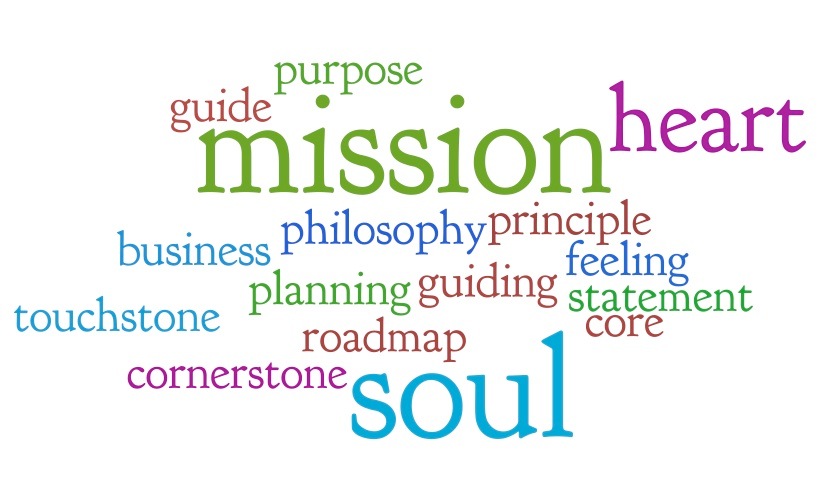 .	Check your mission – Anything about the individual child?
Key question: Under what conditions will EACH student best acquire this learning?
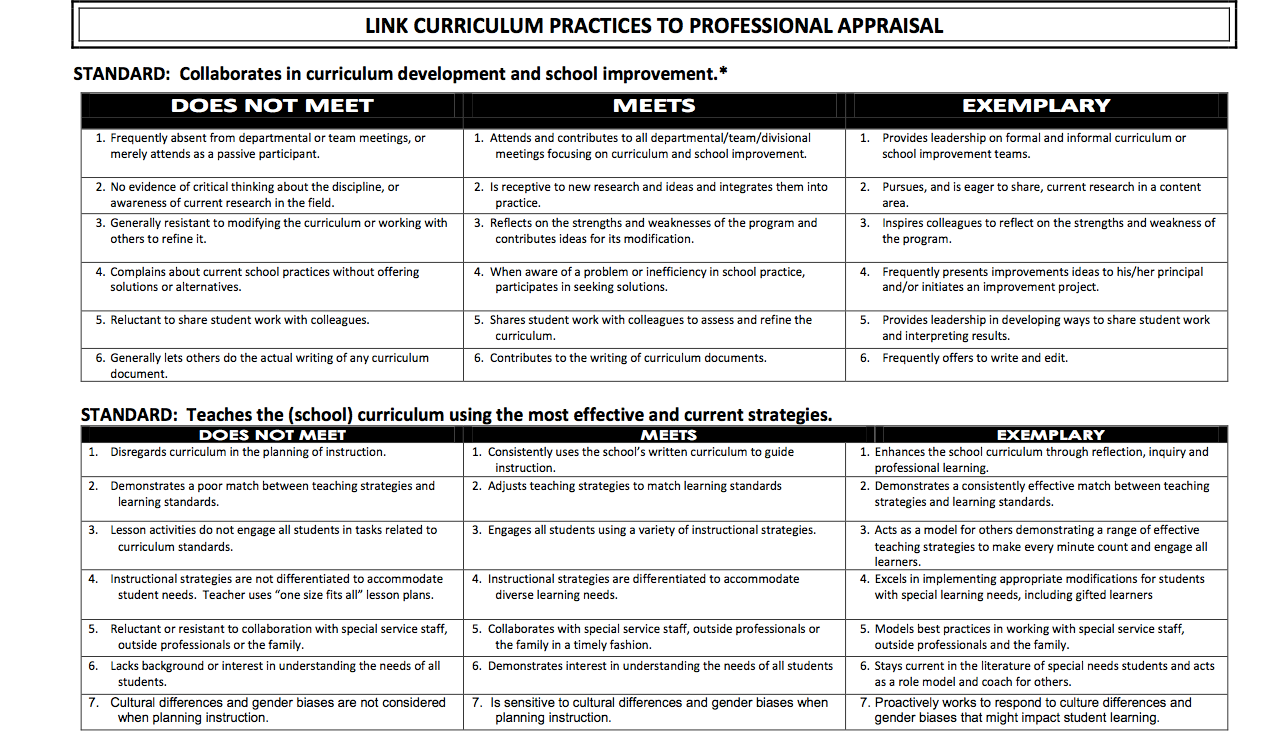 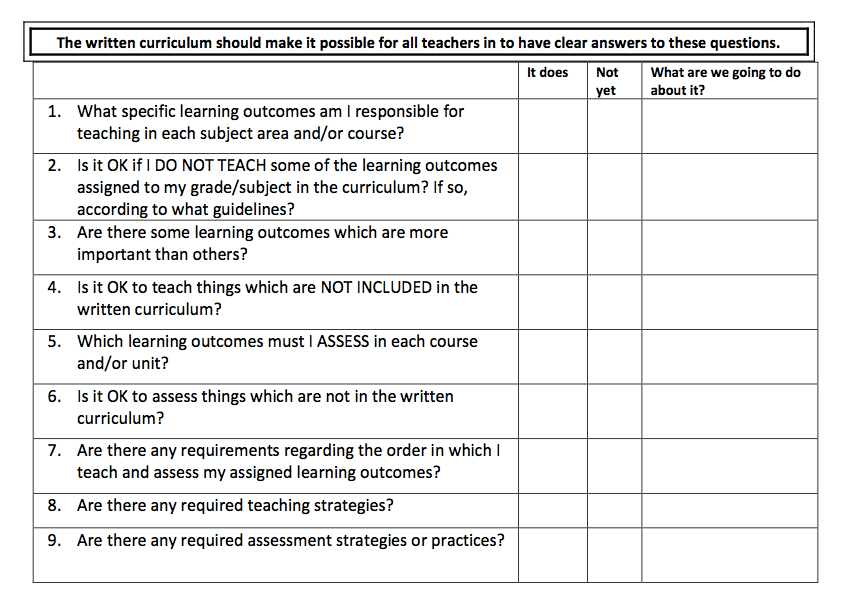 The Common Core… and Beyond
Research
A well-articulated curriculum aligned to standards is critical for student achievement (Marzano 2003, 2006)
Survey of enacted curriculum
Pervasive misalignment of standards and instruction (particularly the level of rigor (CCSSO, 2010)
50% of the variance in student achievement can be explained by the extent to which the curriculum, instruction, and assessment are aligned to state standards (CCSSO, 2004)
The best indicator of a person’s likelihood of succeeding in college is the standard of his/her high school curriculum (US Department of Education, 2008)
New Standards and the Reality of  Change
Six Key Principles For Implementing the Common Core
Center on outcomes
Focus on the process to achieve the outcomes
Continuous improvement for all students
Collaborative and co-creative process
Interdisciplinary and relevant
Assessments for learning 
Think 12 - K not K - 12
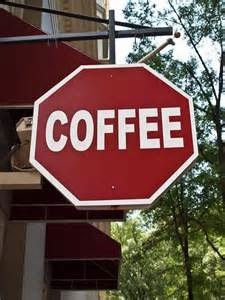 What are we going to start doing as leaders and what are we going to stop doing?
Take a few minutes to think.
Insist on Quality Teaching…really
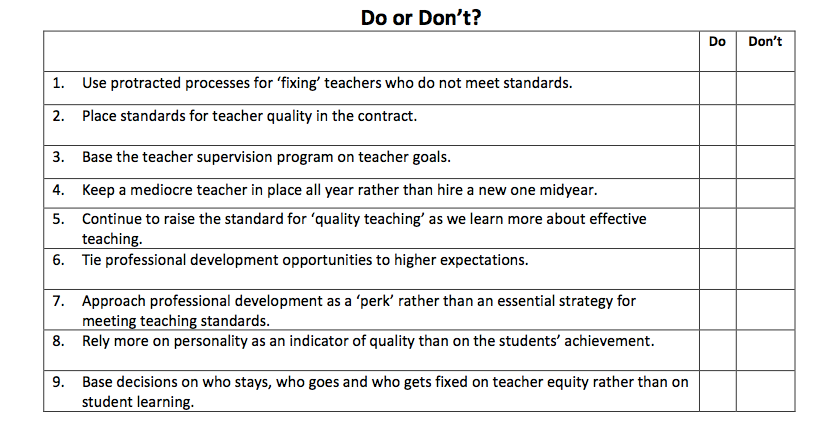 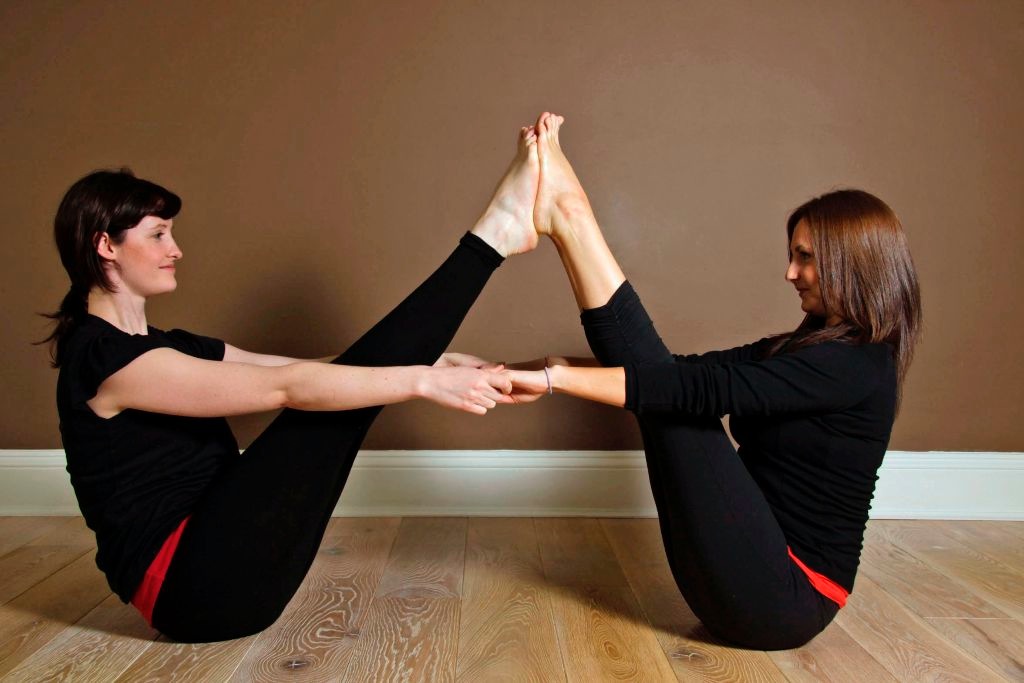 Find a division partner
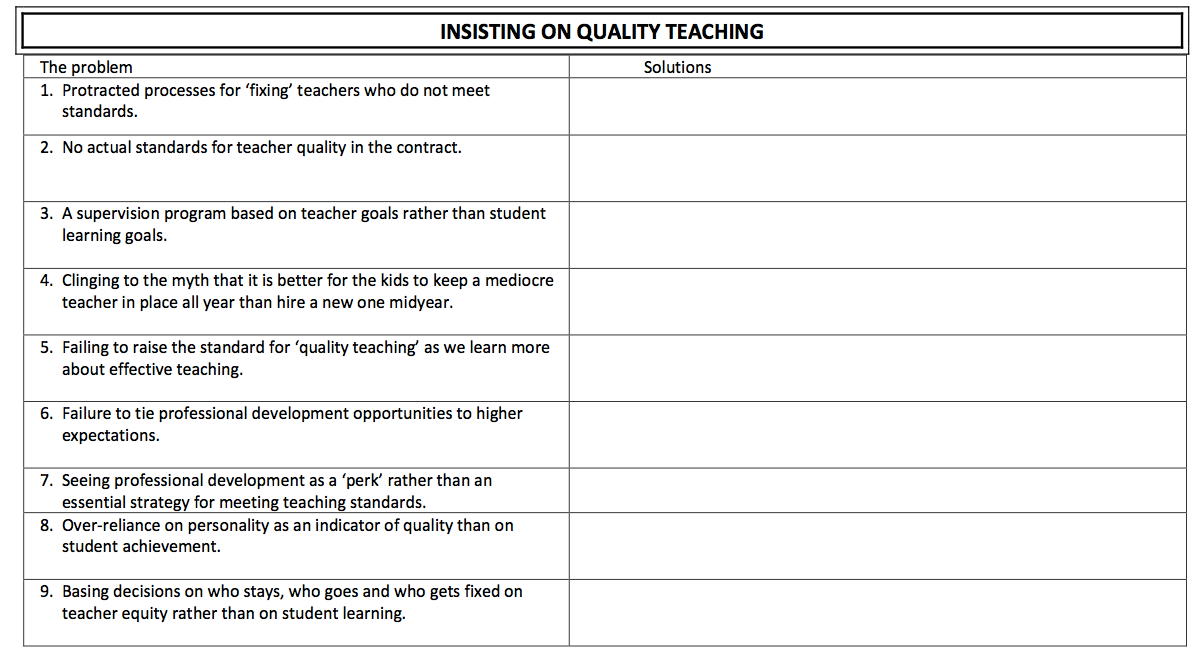 Framing Your Success: The Big Picture
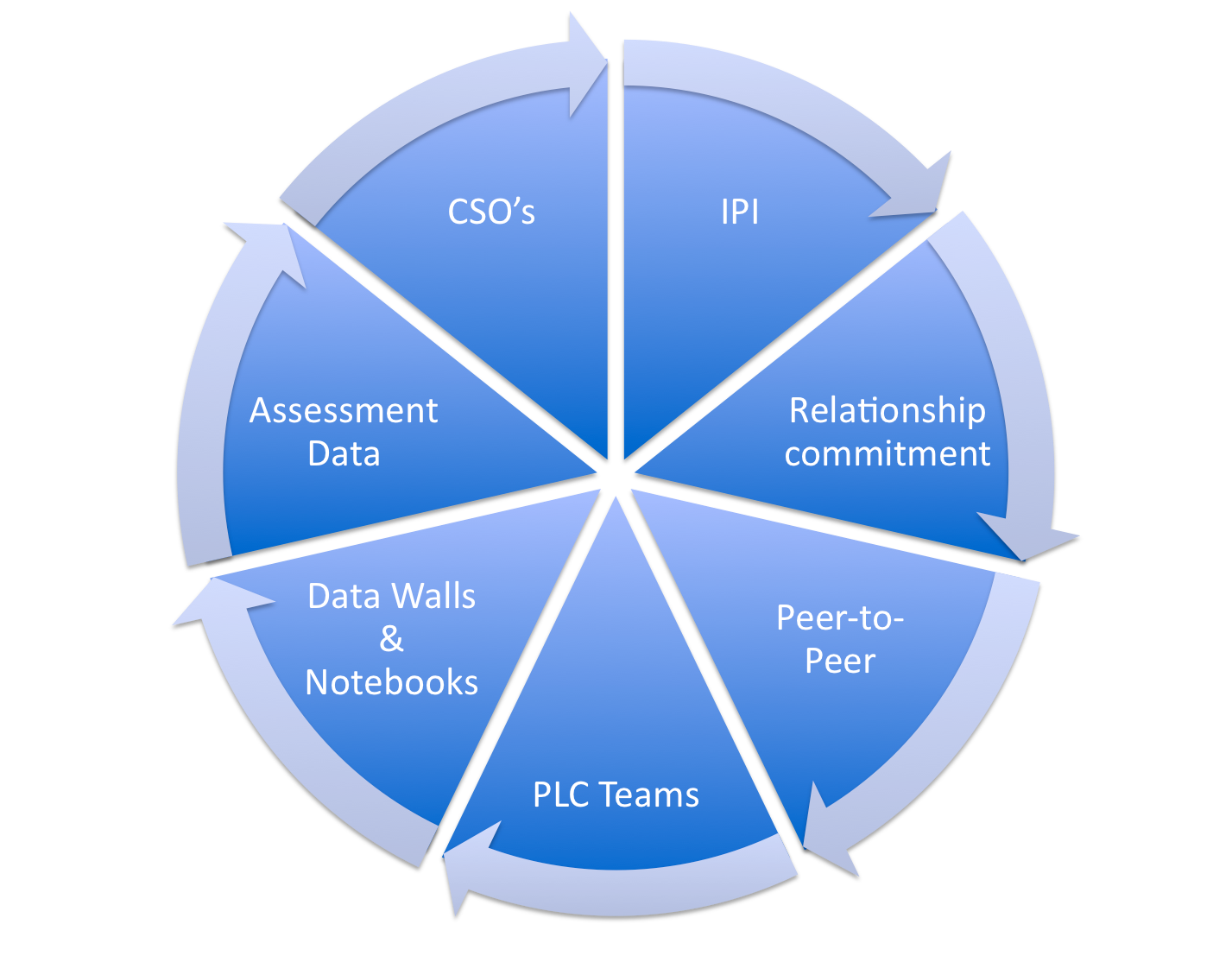 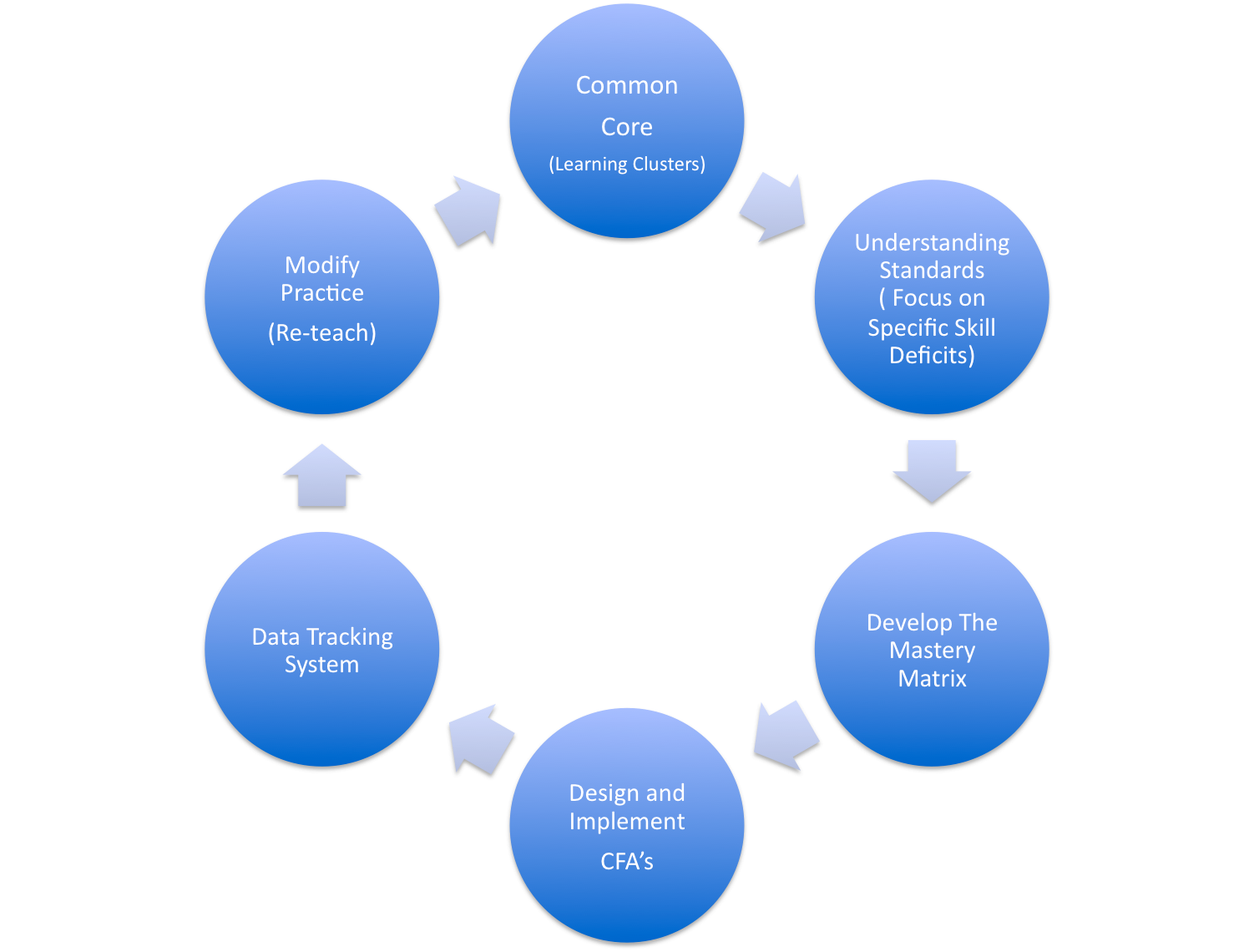 The Continuous 
Improvement Process
The Edwards Model© 2012
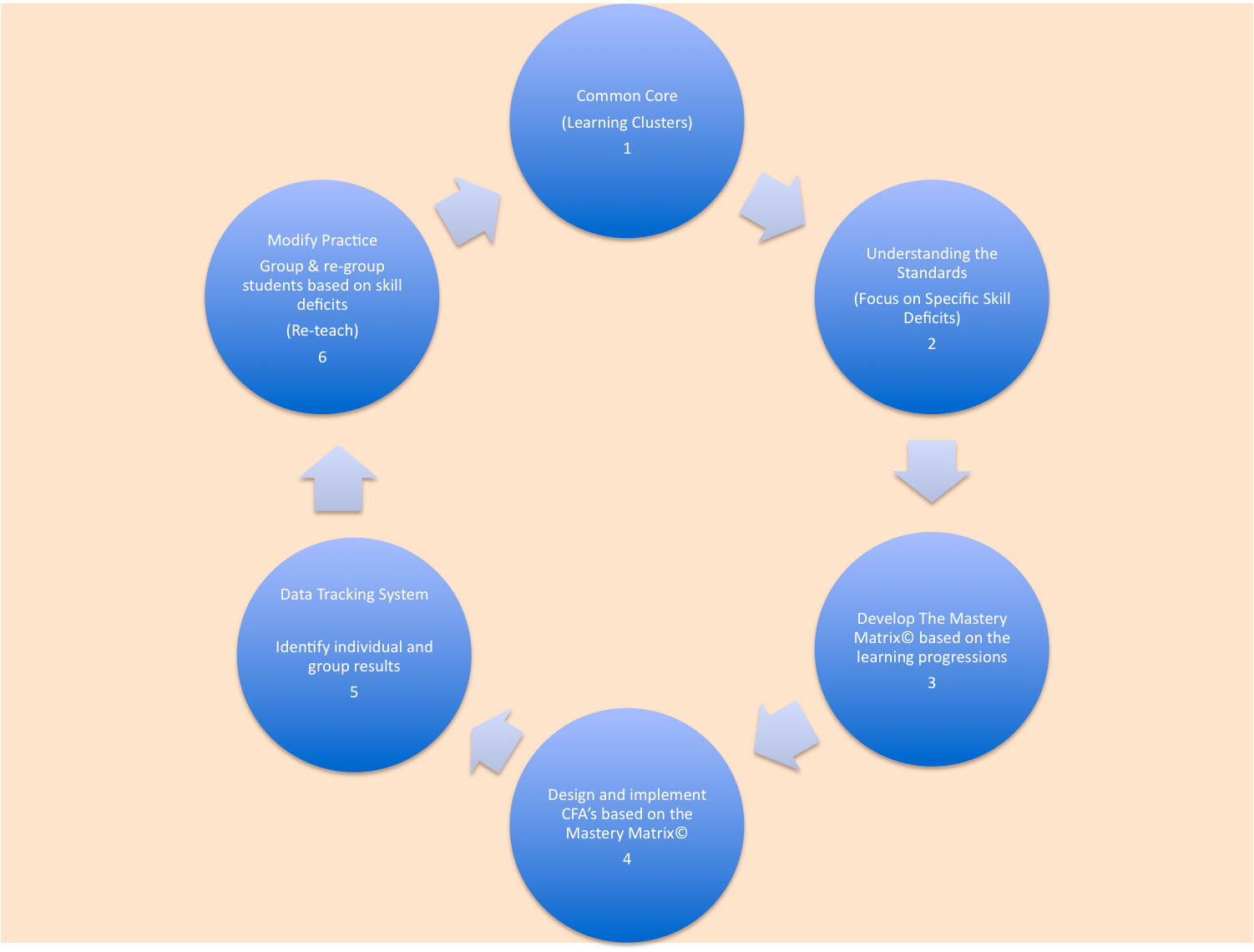 CC-WV Alignment Spreadsheet
At PLC Meetings
Determine 
Strategies/
Interventions
Learning
Progressions (12-K
The Continuous 
Improvement Model
Build Using 
The Learning 
Progressions
 & Alignment 
Spreadsheet
Monitor Progress
With SCA/Quick Hits
Use the Mastery Matrix  As Questions
 For SCA/Quick Hits/Lesson Planning
The Edwards Model Applied to WV© 2012
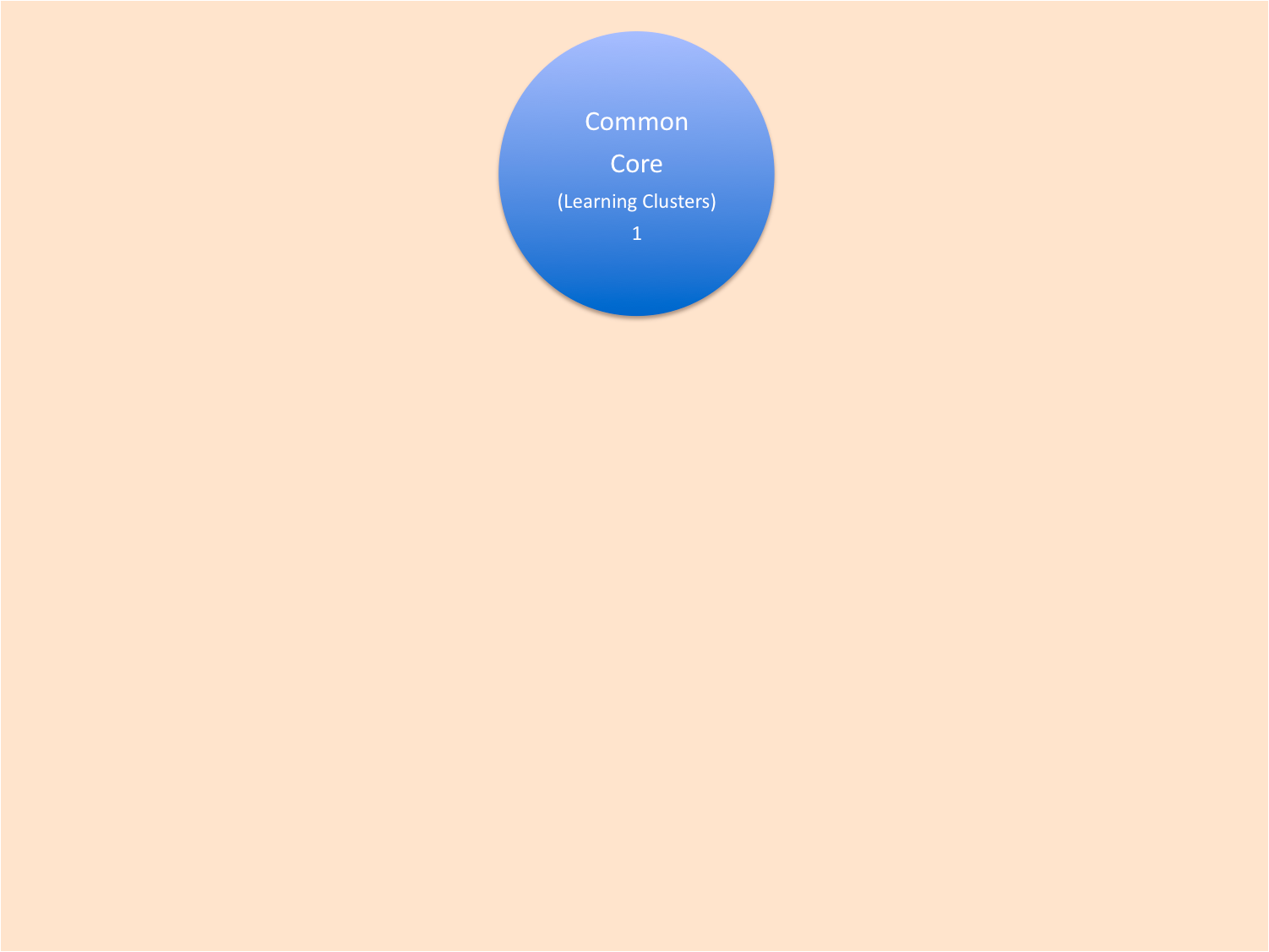 The Continuous 
Improvement Process
The Challenge: In many cases we didn’t know the “old standards” and now we have “new standards”.  All faculty MUST take ownership of the CCS.
The Edwards Model© 2012
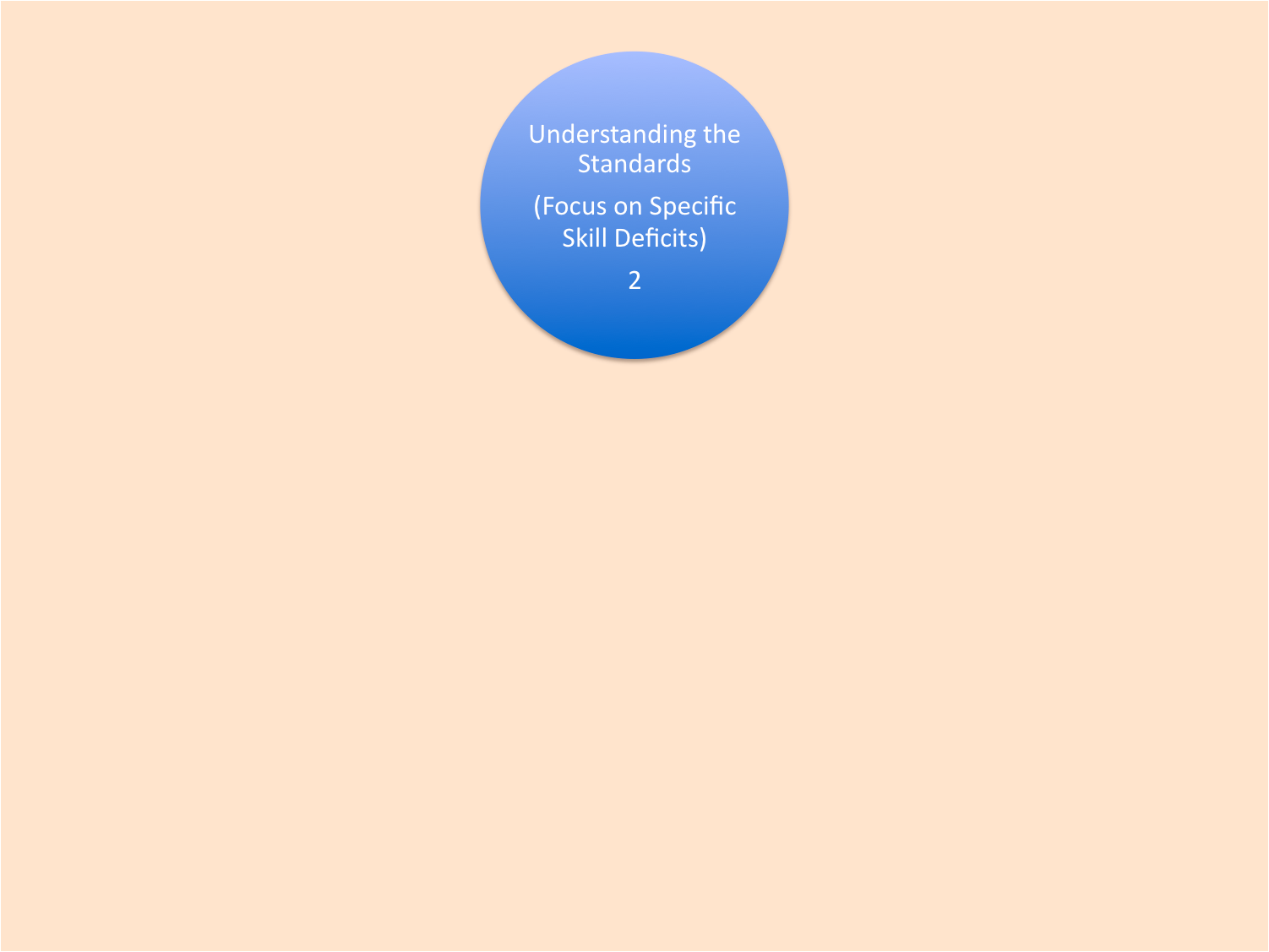 The Continuous 
Improvement Process
Understanding the standards with learning clusters, objectives and skills is critical. Knowing these and applying them are two different things.  We must be able to diagnosis the derailer at the micro level.
The Edwards Model© 2012
Why Analyze Standards?
Although CCS have been written to be precise and clear, there is still room for multiple individual interpretations.
Standards are not meant to be mastered in one learning opportunity.
Educators and students require common and clear learning targets.
The rigor in the curriculum is identified in the skills students are learning, not the standard.
Analyzing The Standards Worksheet
Modified by Sarah King -- Cedar Grove Middle School
Universal  Skills (cross all disciplines)  and Content Skills as they relate to the Common Core
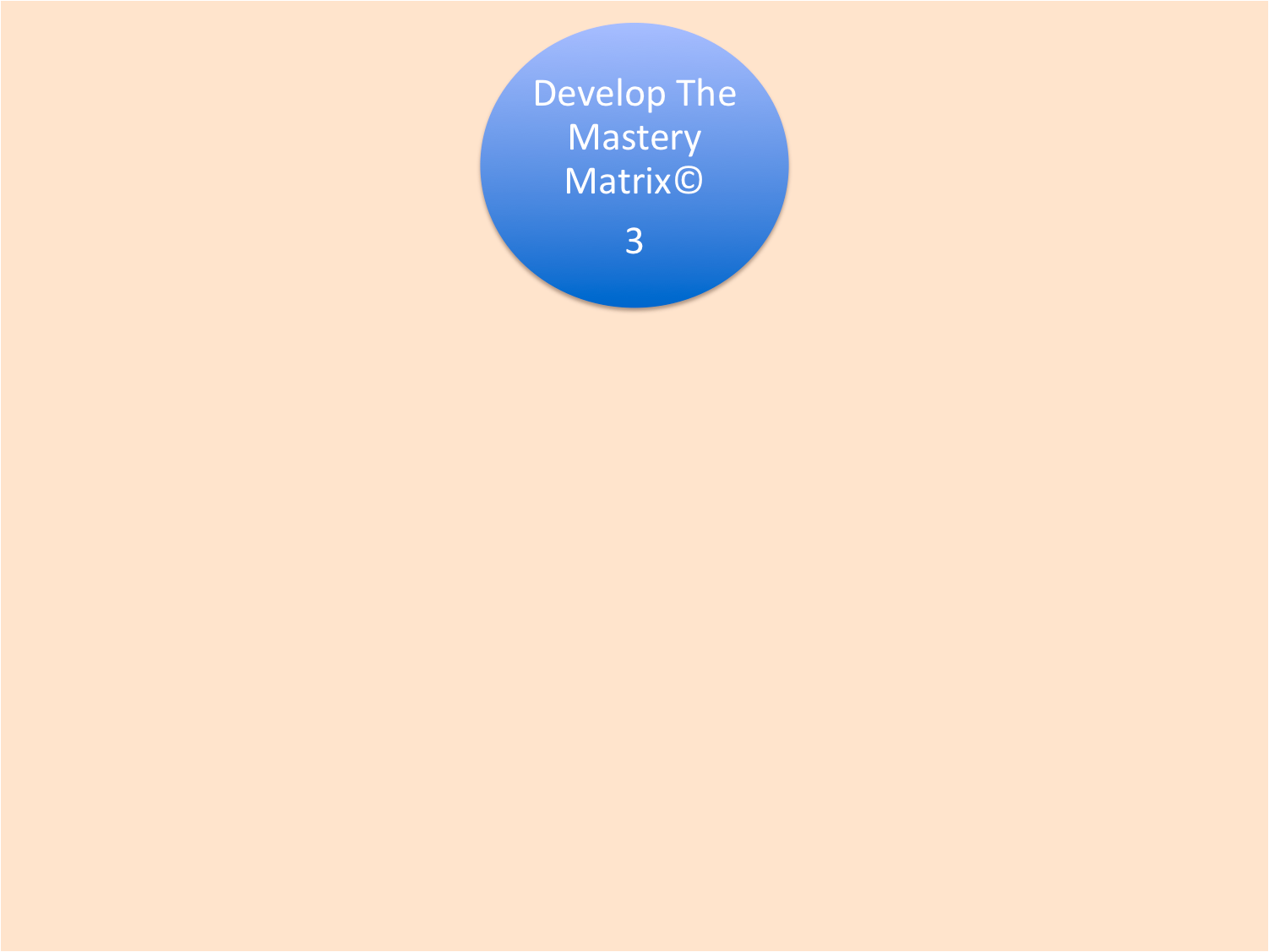 The Continuous 
Improvement Process
Taking learning clusters and building a model to drive instruction is an essential 
element of the process.  The Mastery Matrix© is a tool for educators to work collaboratively with peers to examine concepts and skills and build an instructional framework.
The Edwards Model© 2012
The Mastery Matrix©
The Mastery Matrix has Multiple Functions
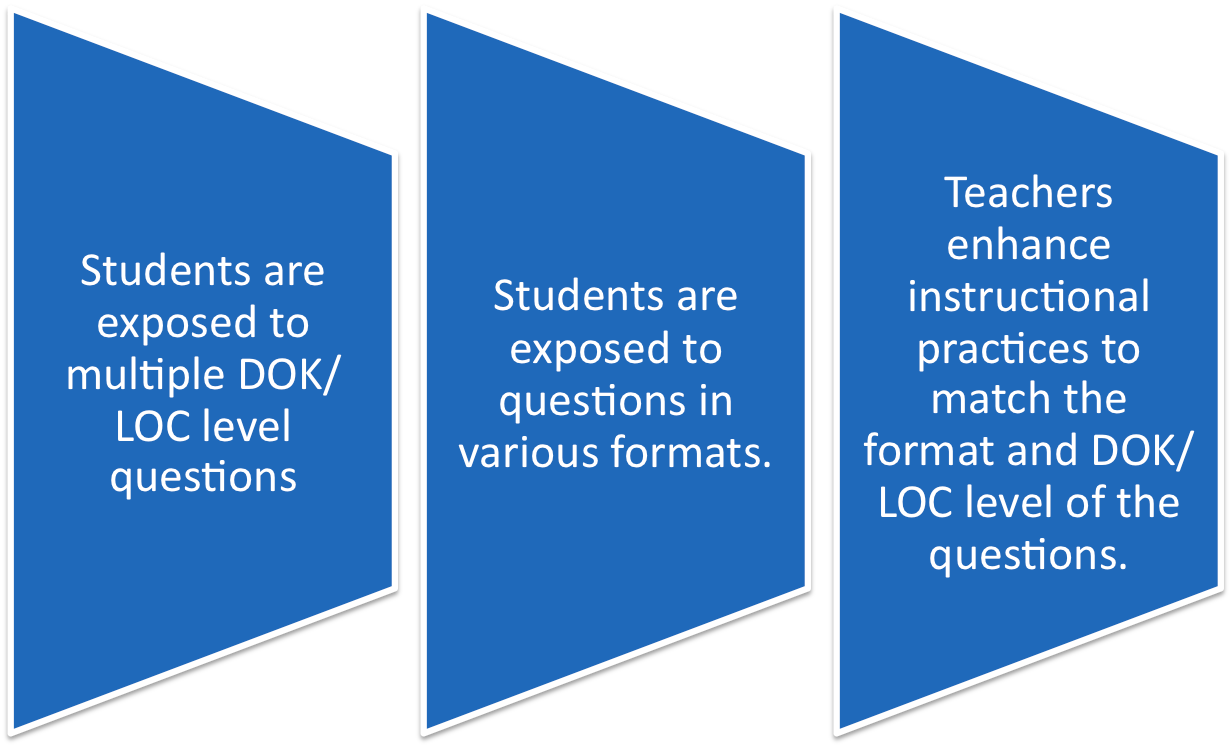 The Mastery Matrix Defined
To determine mastery of a skill or concept, two factors are essential:
Depth Of Knowledge (DOK) or Levels Of Complexity (LOC)
The ability to apply the skill or concept in multiple ways (The Rule of Threes) and at multiple levels 
When students can apply skills and concepts in three different ways and at three different levels, the student has demonstrated the highest level of mastery.
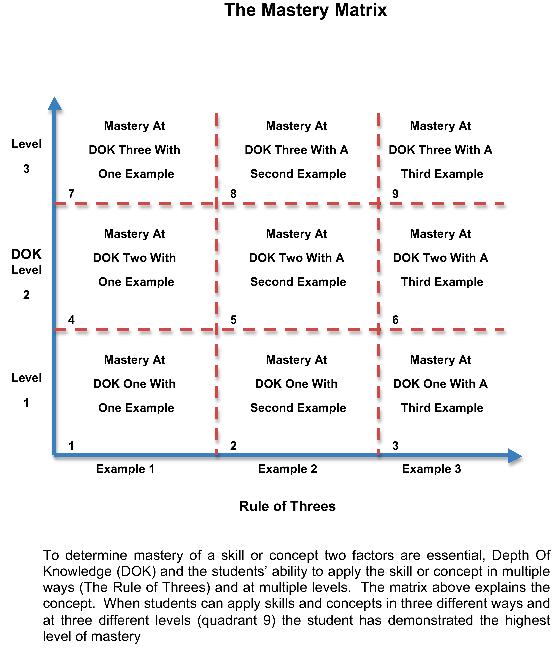 Property of Edwards Educational Services, Inc. May not be copied without the permission of the author
Experiment Writing Your Own Matrix
The Mastery Matrix©
DOK
Level 
3




DOK
Level 
2



DOK
Level
1
Example 1                  Example 2                               Example 3
                                                Rule of 3s
A Product of Edwards Educational Services
Report Out
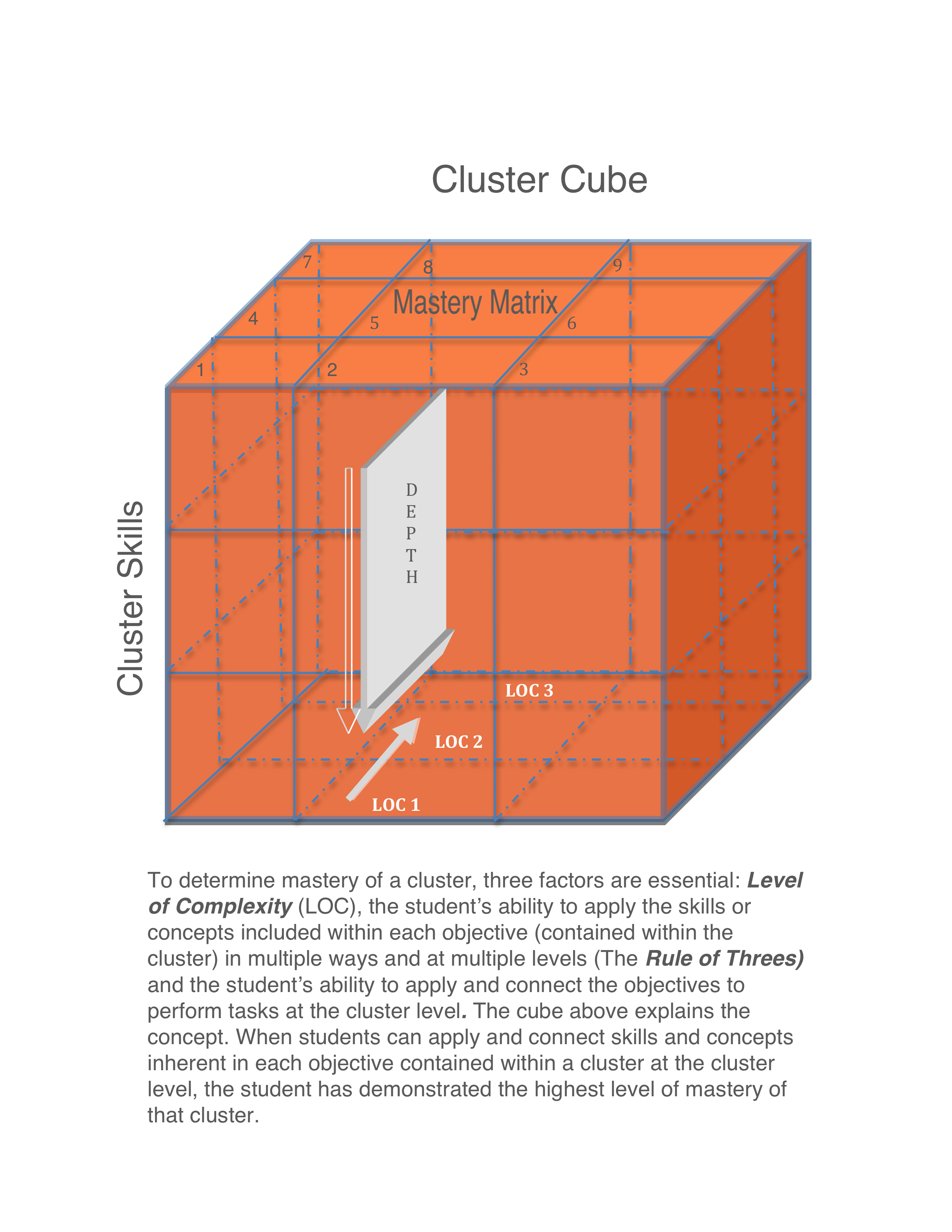 Learning Styles
©2012, EES
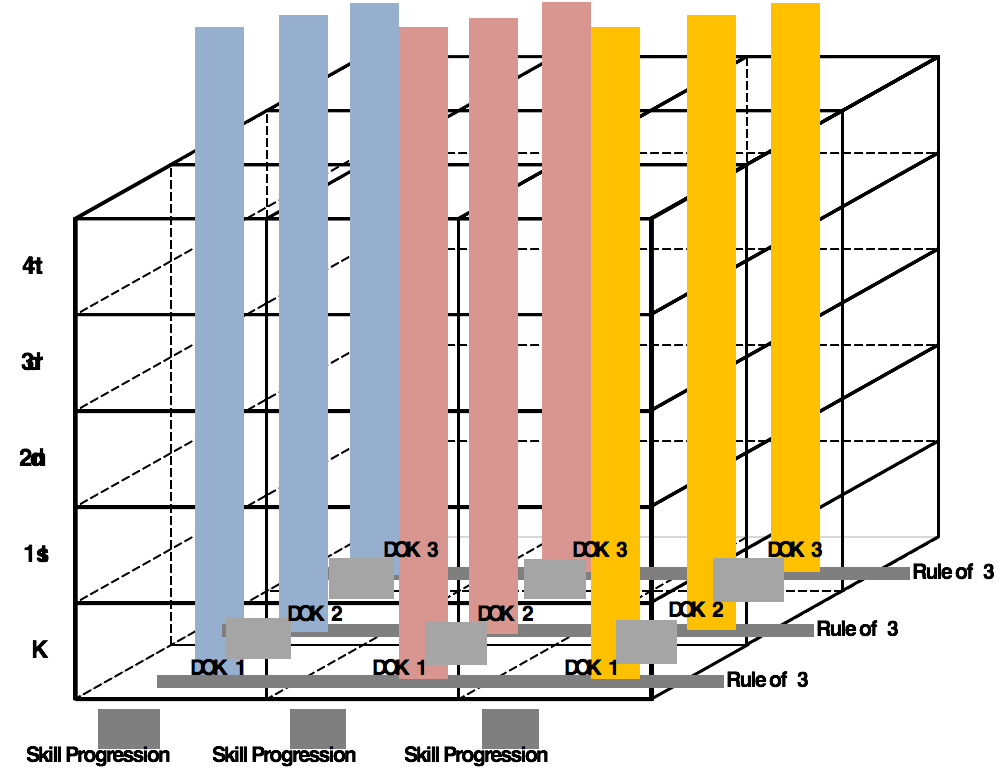 The Mastery Matrix©
DOK
Level 
3




DOK
Level 
2



DOK
Level
1
Example 1                  Example 2                               Example 3
                                                Rule of 3s
A Product of Edwards Educational Services
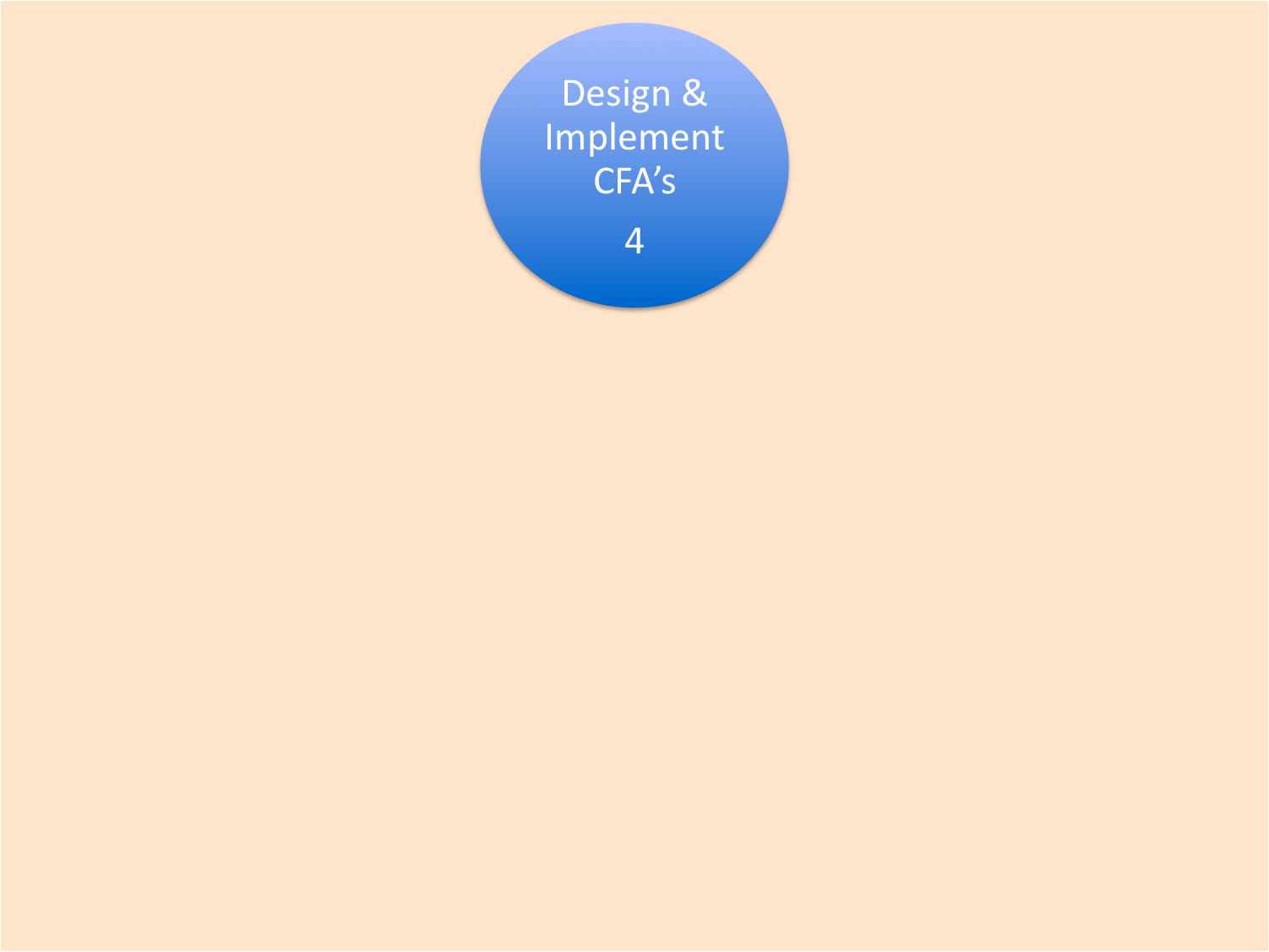 The Continuous 
Improvement Process
Common Formative Assessments (CFA) are regularly referred to in the literature (Center for Education, National Research Council, 2011)
 as an important component of success with the CCS.  These are assessments “for” learning that allow teachers to make adjustments in practice on a frequent basis. Developing CFAs is a key part of a well designed Assessment Map and contributes to a deeper understand of the standards and greater ownership on the part of teachers.
The Edwards Model© 2012
Are You Building CFAs  At  Your School?
Building A District Wide Assessment Map: Identifying Gaps
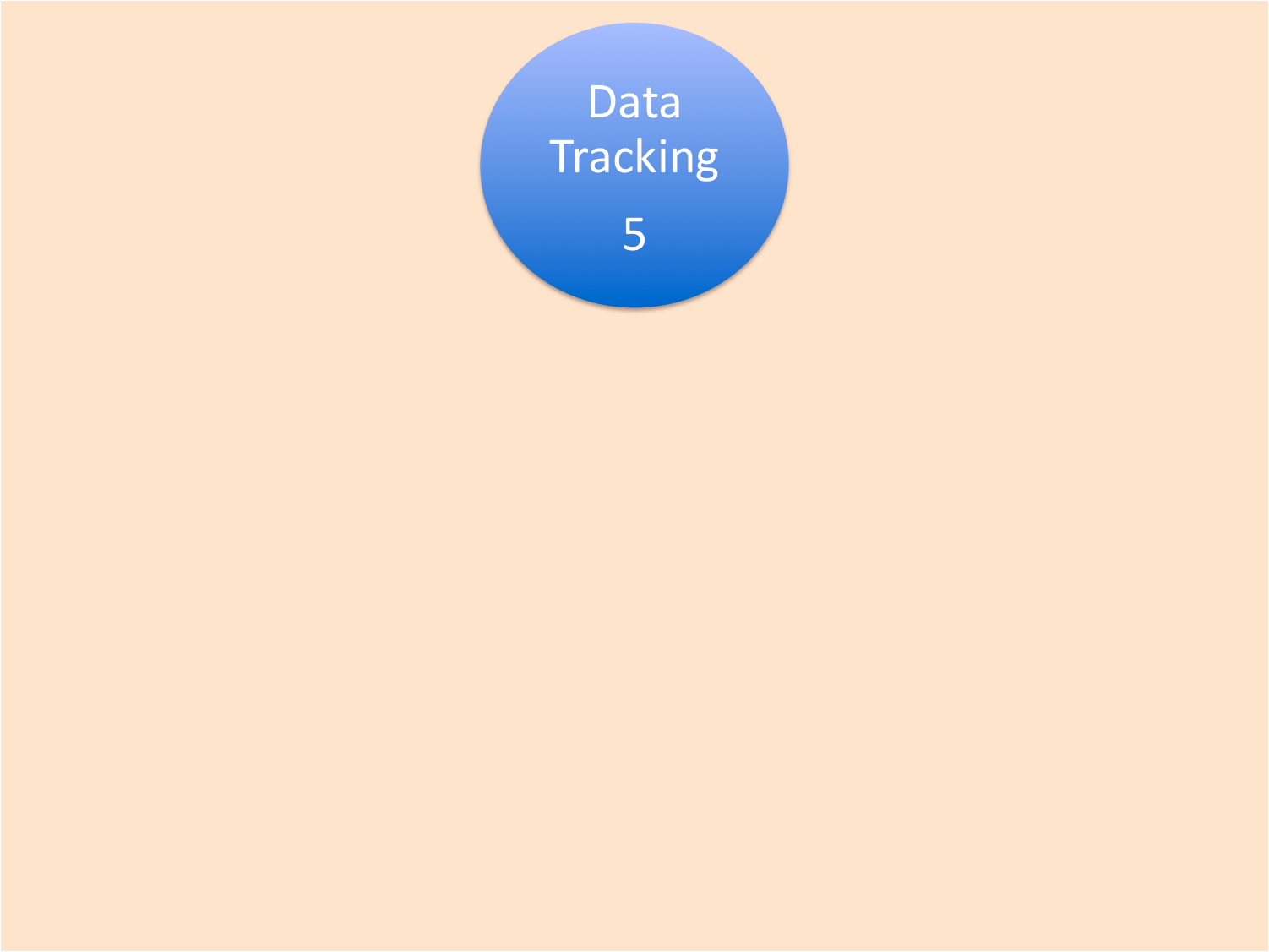 The Continuous 
Improvement Process
Identifying students’ growth and gaps assists in informing teacher practice and allows for the sharing of best practices.  This is most effective when it is done in a collaborative setting with multiple common data points.  An important element of data tracking and analysis is student reflection.
The Edwards Model© 2012
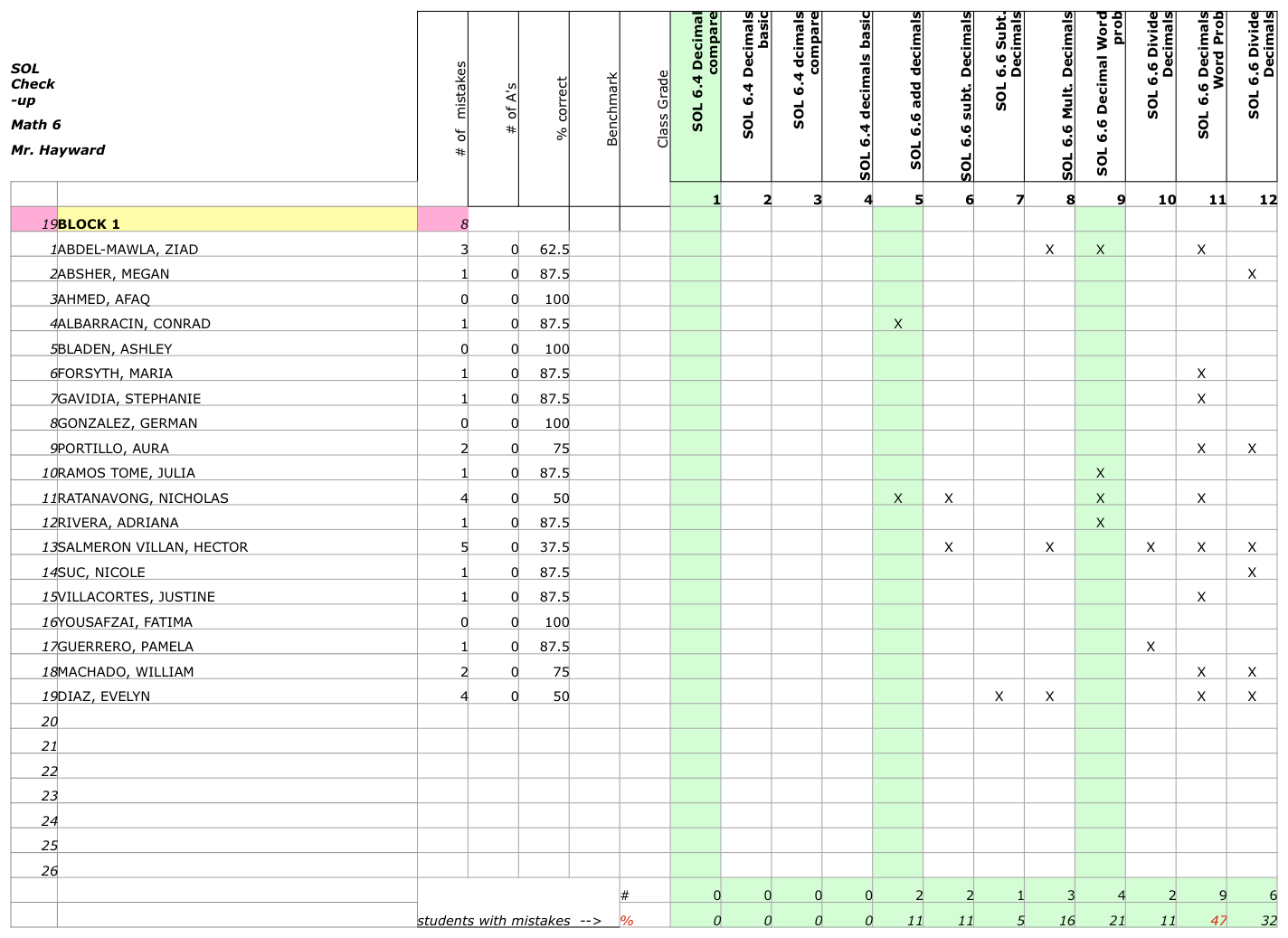 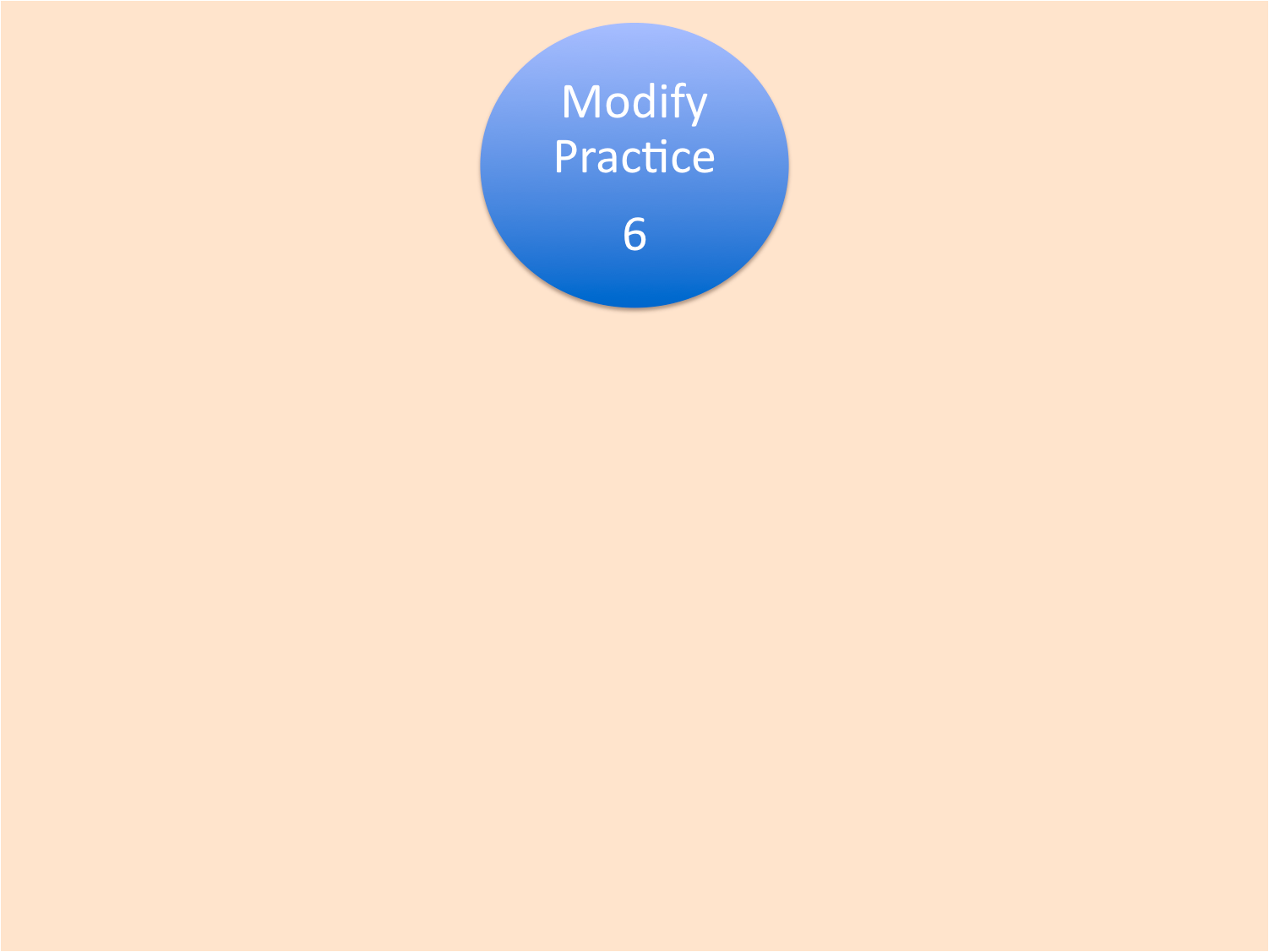 The Continuous 
Improvement Process
Based on the collective analysis of multiple data points, teams of teachers determine a course of action to modify, differentiate and re-teach.  This collaborative process can lead to expanding the breadth and scope of teaching strategies and techniques.
The Edwards Model© 2012
Resources
www.wallacefoundation.org/knowledge-center/school-leadership/key-research/Pages/How-Leadership- Influences-

Student-Learning.aspx articles on teacher quality 

www.det.nsw.edu.au/proflearn/areas/qt/research.htm#5
www.learningandteaching.info/ collated research
course1.winona.edu/shatfield/air/rubrics.htm Rubrics
Questions/Comments? This Coming Year . . .
Thank You!